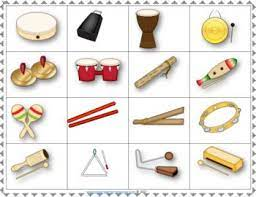 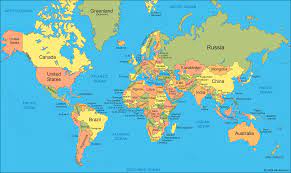 Knowledge Organiser – Spring 2 Cartoons  Class 1
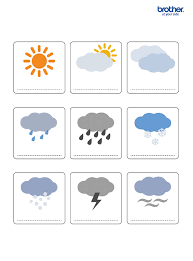 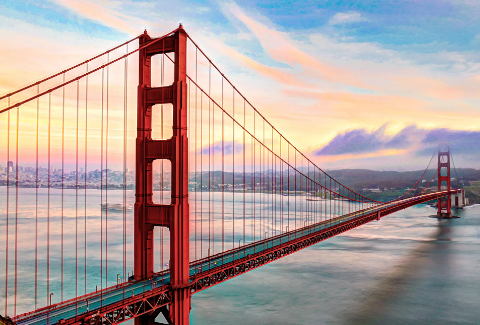 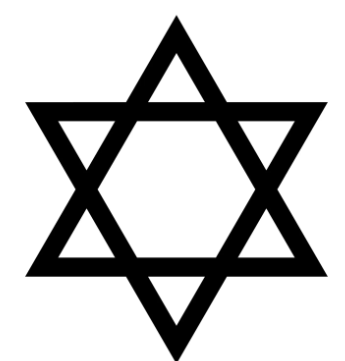 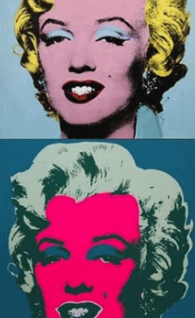 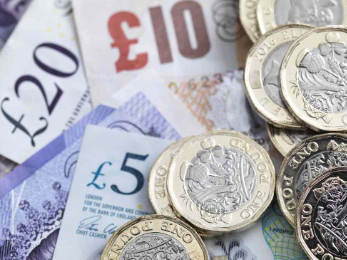 Knowledge Organiser – Spring 2 Cartoons Class 1
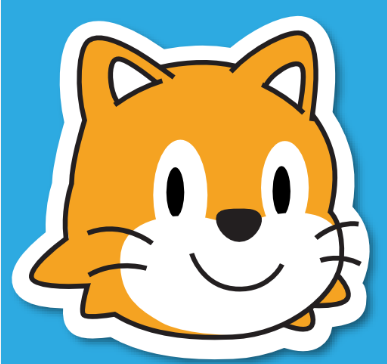 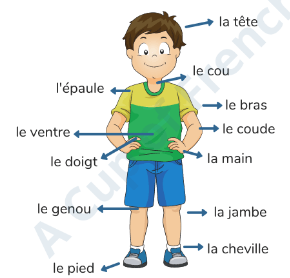 Knowledge Organiser – Spring 2 Cartoons  Class 1
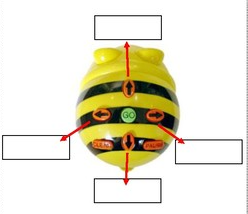